Proceso de Implantación de las Herramientas TIC como Recurso Didáctico en Secundaria.
Emilio Manuel Torres Marín
Director del IES Las Rozas 1
PROYECTO DE INNOVACIÓN TECNLÓGICA
Un poco de historia
Punto de partida.
Estamos en el curso 2009.  Nuestro centro está atravesando un bache. Se ve anticuado, tradicional, anquilosado en una enseñanza excesivamente academiscista centrada en clases magistrales, con ausencia casi total de innovación educativa.
Se empiezan a perder alumnos y grupos y saltan todas las alarmas.  
Desde el nuevo equipo directivo, vemos la necesidad de revisar nuestro proyecto educativo y ofrecer algo innovador. 

Estos momentos siempre suponen una oportunidad para revisarnos y reinventarnos.
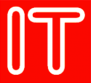 Sale la convocatoria de Centros de Innovación Tecnológica. 
En claustro se opta de manera unánime por presentar un proyecto. 
La mayoría de los departamentos didácticos se implican en el mismo.
Se realizaron grupos de trabajo intra e interdepartamentales y conseguimos elaborar un muy buen proyecto en el plazo con el que contábamos.
Somos elegidos entre los 15 IES Tecnológicos y eso supone el espaldarazo definitivo para que tanto profesores como las infraestructuras comiencen la transformación necesaria.
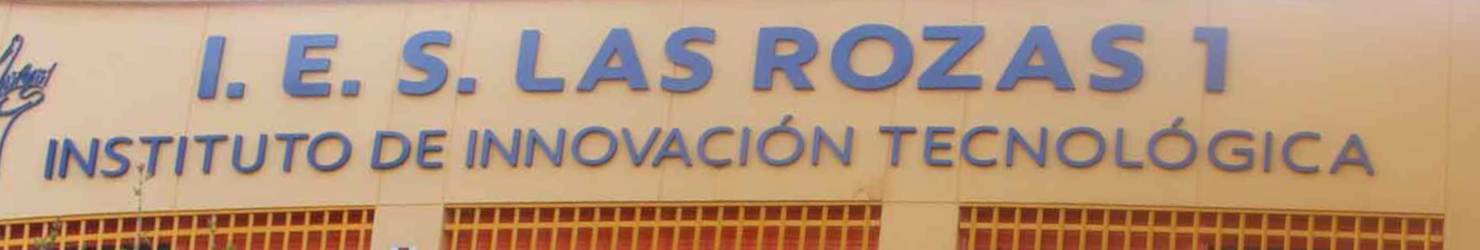 Cuando empezamos...
El Aula Virtual era una rareza que usaban ocasionalmente algunos profesores de tecnología y matemáticas.
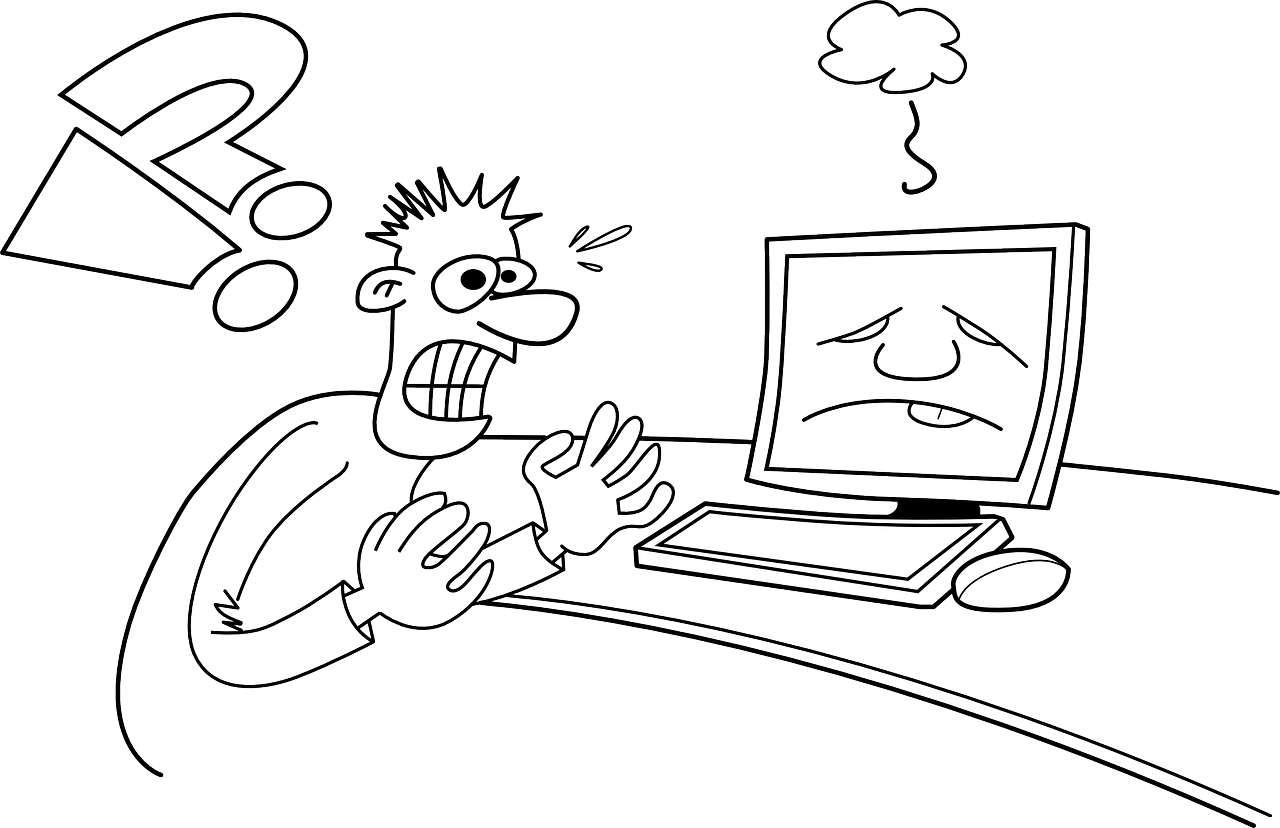 Solo disponíamos de 2 aulas de informática y algún que otro proyector en unas pocas aulas...
La mayoría del profesorado carecía de las competencias digitales. 
(Algunos las más básicas)
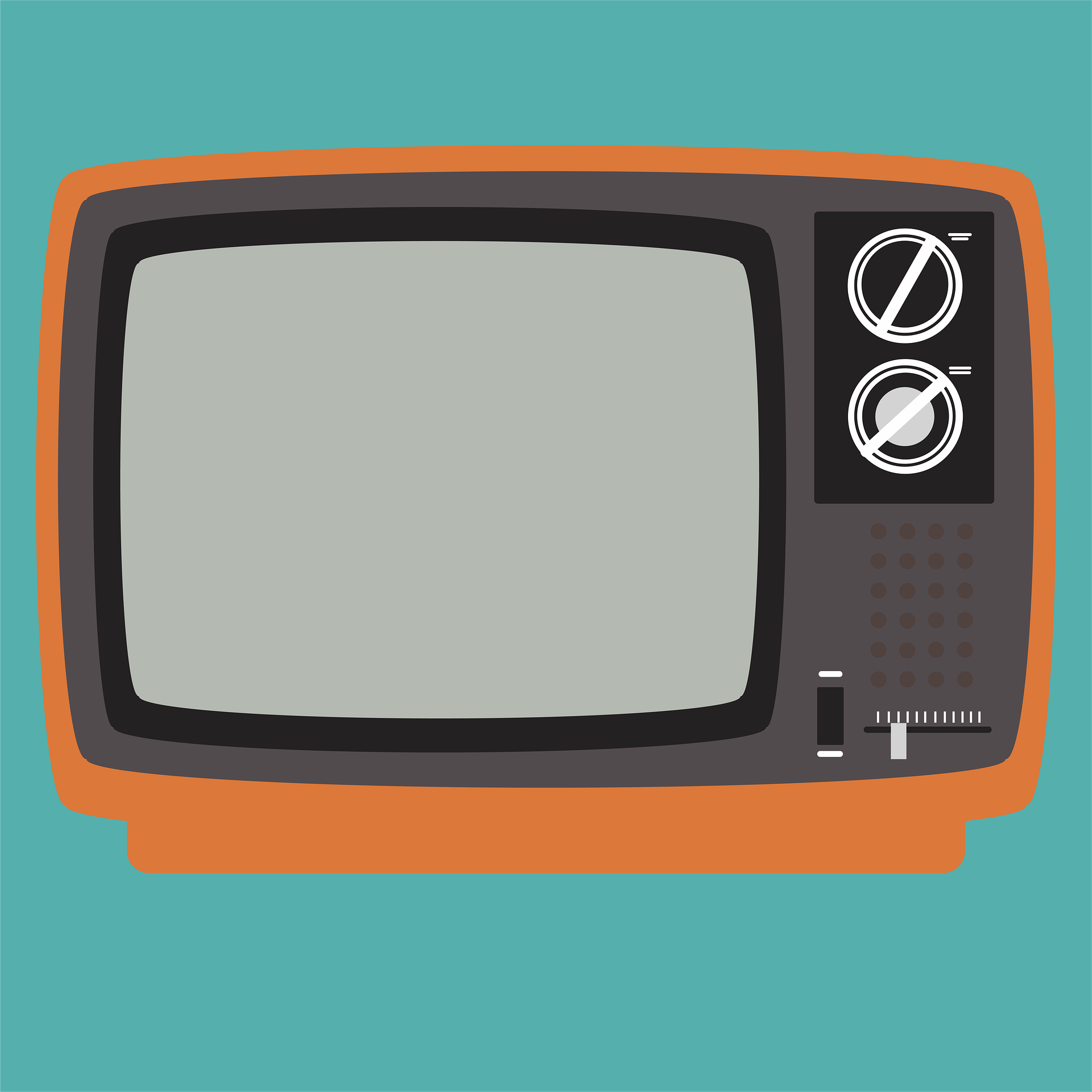 ...y varias teles dentro de armarios con ruedas que iba de un aula a otra en algunas ocasiones.
PROCESO DE DIGITALIZACIÓN
¿Qué necesitamos para el cambio?
Los tres aspectos básicos para la implementación de las TIC
Cuando abordamos la trasformación de nuestros métodos, para implementar el uso de las TIC como recurso didáctico habitual, necesitamos abordar tres aspectos fundamentales:
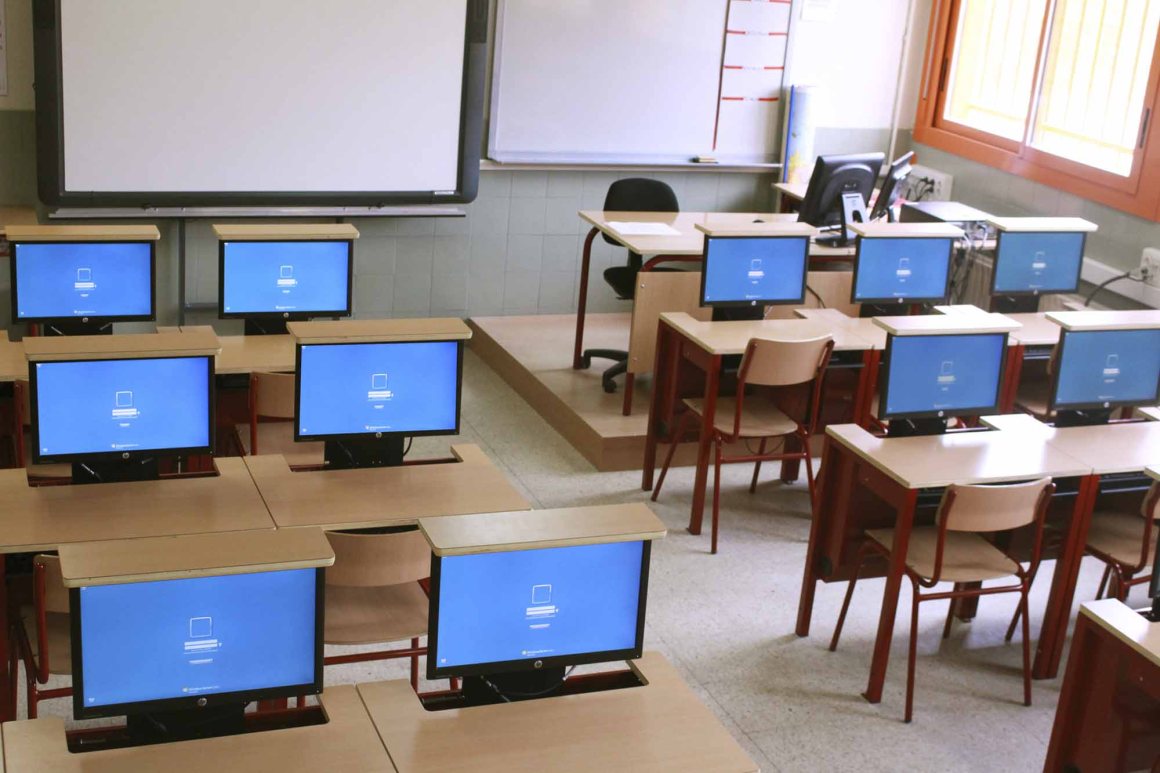 Las infraestructuras
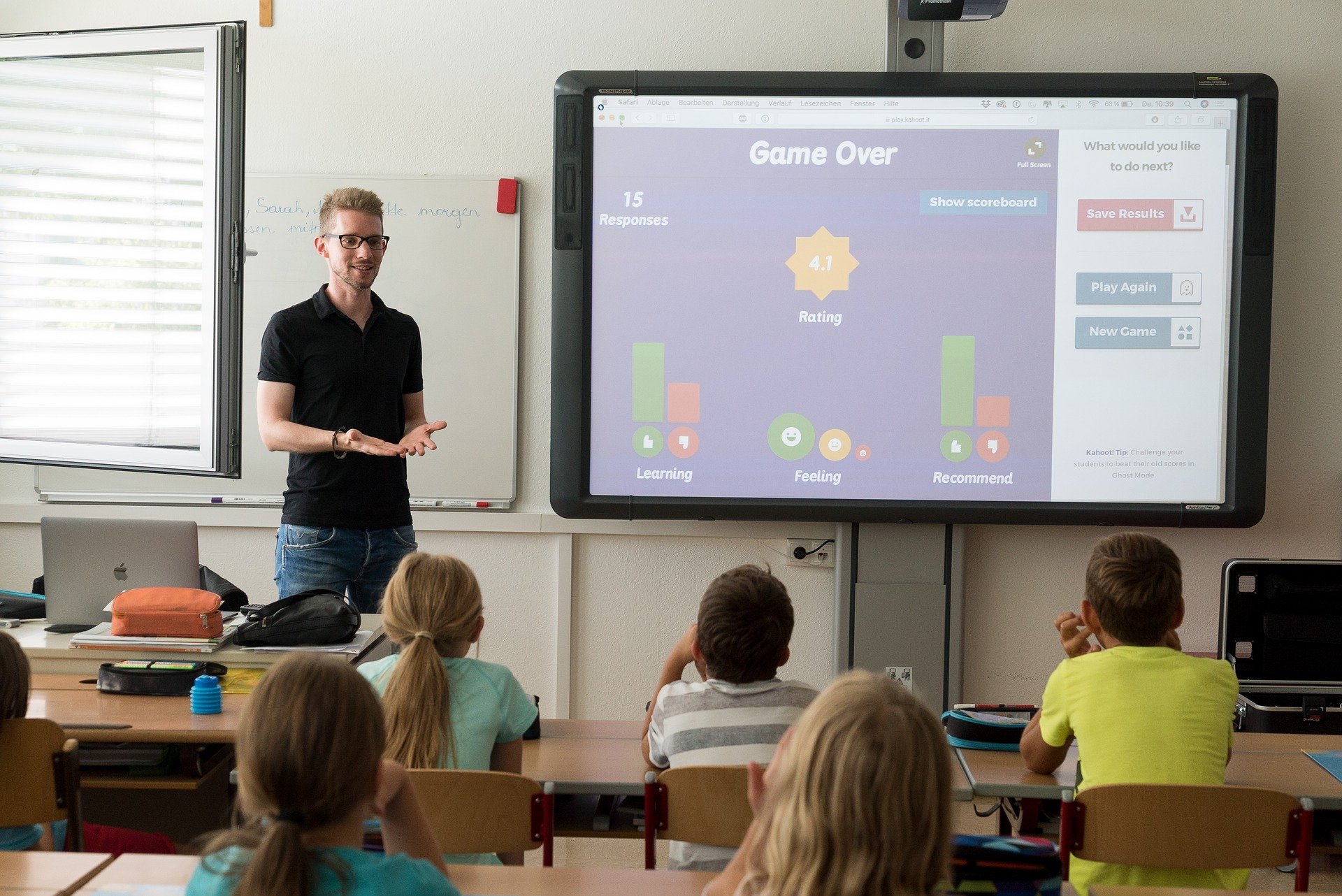 Las herramientas educativas
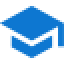 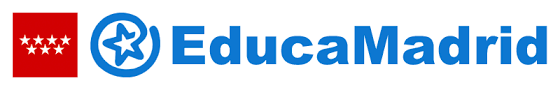 Los recursos humanos
Infraestructuras
Es necesario abordar una inversión inicial en infraestructuras como punto de partida.
En nuestro caso, por formar parte del proyecto de IES Tecnológicos, estas vinieron de la mano de dicho proyecto. Pizarras digitales y 9 aulas tecnológicas en las que los alumnos disponen de 30 puestos con ordenador incorporado.
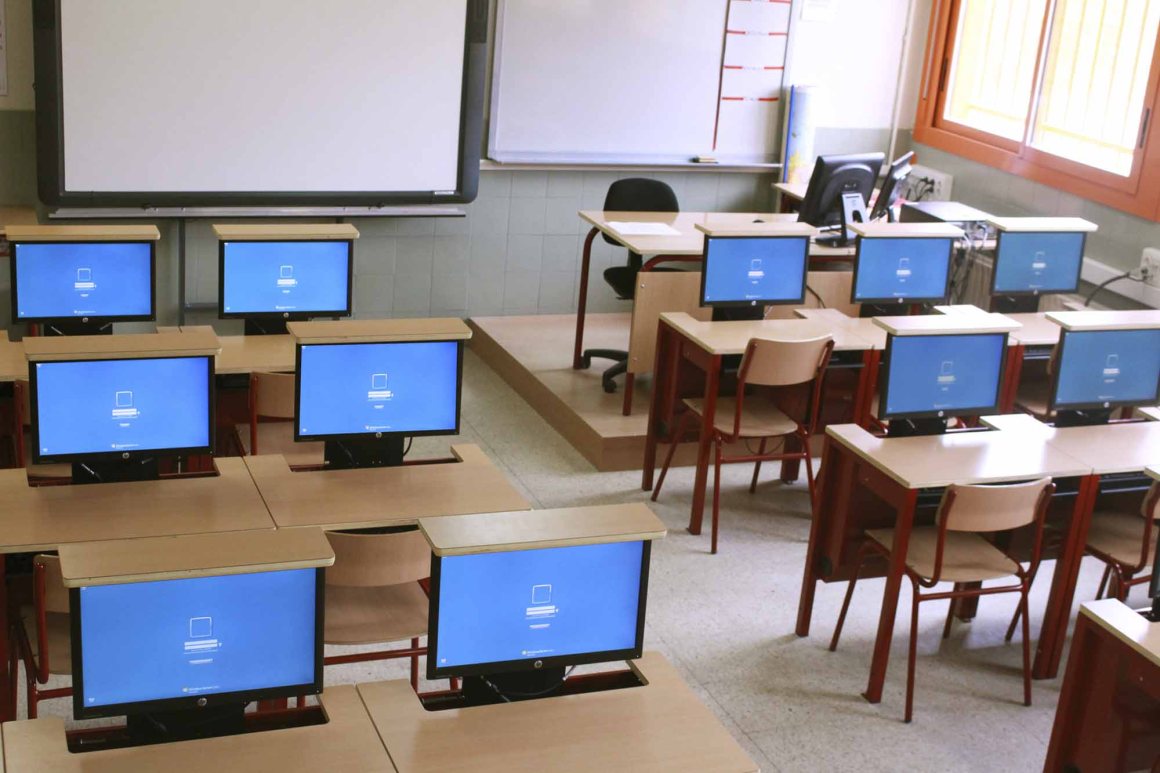 ¿Qué recomendamos según nuestra propia experiencia?
Para empezar basta con contar con ordenadores del profesor y proyectores/monitores interactivos  en todas las aulas y ...
… Una buena dotación de puestos con acceso a equipos para los alumnos ( portátiles, aulas de informática, tabletas).
Herramientas
El segundo aspecto sobre el que asentar la implementación de las TIC como recurso didáctico son las herramientas y plataformas digitales.
En nuestro caso, como parte del proyecto de innovación tecnológica, estas siempre han sido las que ofrece EDUCAMADRID.
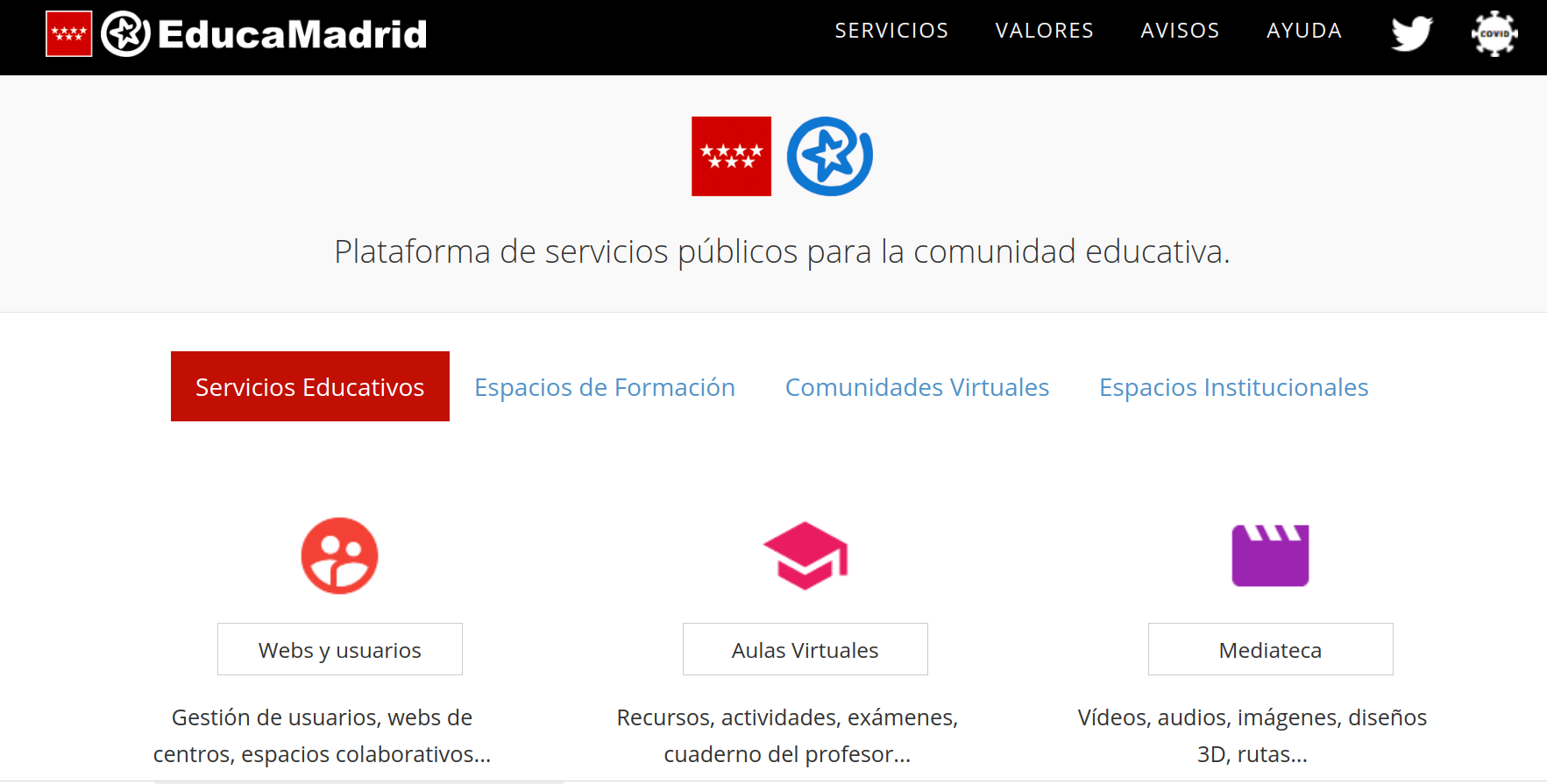 ¿Cuál es nuestra experiencia con Educamadrid?
Dispone de todo lo que necesitamos para llevar el uso de las TIC a los procesos de enseñanza:
Aula Virtual Moodle como plataforma de cursos on line
Mediateca para la gestión de los contenidos multimedia
Cloud para almacenamiento y para poder compartir contenidos
Además, hay múltiples ofertas formativas para sacar partido a las herramientas que nos ofrece y ha ido evolucionando cada año para incorporar nuevos servicios.
Herramientas. AULA VIRTUAL
De entre todas las herramientas destacamos AULA VIRTUAL MOODLE como pilar fundamental de nuestro proceso de implementación de las TIC
Nos ha permitido prescindir del libro de texto en casi todas las asignaturas. Aliviando espaldas y bolsillos de nuestros alumnos
Ha sido la puerta de acceso necesaria para que los profesores incorporaran las TIC en su metodología,  elaborando contenidos, buscando y creando actividades digitales y poniéndolas en práctica con los alumnos.
Nos ha permitido incorporar la evaluación y el seguimiento de las tareas. Tanto las digitales como las elaboradas en formato tradicional en cuaderno o papel.
Nos ha permitido flexibilizar contenidos y metodologías para adaptarlos a las necesidades de cada grupo.
El trabajo elaborado por los profesores permanece en las aulas virtuales de los departamentos para que así cada año todos los profesores nuevos puedan partir de ese trabajo.
Recursos humanos. El profesorado.
De nada servirían ninguno de los aspectos anteriores si no vienen acompañados del trabajo de nuestros profesores. Ninguna trasformación es posible en un centro si no cuenta con la implicación y el apoyo del claustro.
¿Cómo logramos que el claustro empuje en esta trasformación?
Formación:  Es necesario realizar un esfuerzo por dar a los profesores facilidad para la formación. Seminarios , Proyectos de centro, grupos de trabajo y cursos son fundamentales, pero también es necesario disponer de profesores más expertos dispuestos a hacer formación de "sala de profesores" o de "departamento" acompañando y apoyando a los profesores con más dificultades a ir superándolas sin frustraciones.
Plan de actuación. Es recomendable diseñar un plan de actuación definido y concreto. De esta manera los profesores van focalizando sus esfuerzos en base a unos objetivos concretos y para ello se ven abocados a adquirir las destrezas y conocimientos que les van a permiten trabajar empleando todas estas nuevas herramientas.
Recursos humanos. El profesorado
¿Cómo fue nuestro comienzo hace 11 años?
Los primeros años hubo muchas sesiones formativas en el centro.  Uso de PDI's , Funcionamiento de las Aulas tecnológicas, creación de aulas virtuales,…
Además, había un plan de actuación con objetivos concretos en cuanto al uso de aula virtual:
​
Cuatro años para la implantación total en secundaria desde primero de ESO hasta cuarto. ​
Obligatorio tener las aulas virtuales completas con contenidos y actividades​.
Generación de un banco de preguntas ( proyecto compartido con los otros catorce IES Tecnológicos)
Notificar Eventos en el calendario (exámenes, entrega de trabajos, etc.)
Usar las tareas del aula virtual, foros, etc.
Diseño de un calificador ​
Al término de este proceso, nuestros profesores eran todos (con diferentes grados de destrezas) usuarios de Aula Virtual, lo que nos llevó a tomar una decisión más dentro del proceso de digitalización, suprimir los libros de texto tradicionales en la mayoría de asignaturas y adquirir licencias de Aula Planeta para nuestros alumnos de 1º a 4º para complementar los materiales elaborados y para servir como pun to de arranque de profesores nuevos e inexpertos
VALORACIÓN DEL PROCESO
¿Ha merecido la pena?
¿Por qué incorporar las TIC en la eseñanza?
Desde nuestro punto de vista, la incorporación de las TIC como recurso didáctico es un proceso inevitable:

Por un lado, observamos que la capacidad de aprender de las nuevas generaciones de alumnos se incrementa cuando intervienen recursos multimedia. 
Pero por otro lado, sabemos que no es suficiente ofrecer estos recursos para que nuestros alumnos los consuman de forma pasiva. Es imprescindible que los estudiantes empleen estos recursos de forma activa.
Ejemplo concreto:
Proceso de aprendizaje del tiro oblicuo:

Año 2000: El profesor explica la teoría y lo acompaña de dibujos con diferentes ángulos de tiro.

Año 2011: El profesor explica la teoría y lo acompaña de dibujos y algún vídeo o aplicación interactiva para que simulen distintos ángulos.

Año 2021: El profesor partiendo de conocimientos previos, plantea una actividad mediante la cual los alumnos desarrollarán el modelo teórico e implementarán un simulador de diferentes tiros utilizando Geogebra.
¿En qué mejoran los resultados?
Hemos observado los siguientes aspectos en que el rendimiento es mucho mejor:
Mejora la autonomía de los alumnos de forma progresiva
Mejora la adquisición de competencias , en especial las competencias digitales
En esta línea, en los IES Tecnológicos estamos desarrollando un sistema de evaluación de la adquisición de las competencias digitales  de nuestros alumnos.
Y los profesores ¿qué dicen?
La mayoría de los profesores que llegan nuevos al comienzo de cada curso, tienen que realizar un enorme esfuerzo por adaptarse a este sistema de trabajo y, una vez superado el "susto" inicial y cogida cierta confianza y autonomía, se muestran satisfechos con las posibilidades que ofrece el trabajo en un IES Tecnológico.
Siempre hay algún profesor más reacio al cambio, sobre todo al principio. Pero incluso estos acaban desarrollando su trabajo empleando Aula Virtual y las actividades digitales (por lo cual cobran un complemento de productividad según el número de horas de su materia cuando su materia está incluida dentro del proyecto)
En nuestro modelo de trabajo a través de aula virtual y con el uso cotidiano de los equipos en las aulas tecnológicas, hay dos metodologías diferenciadas:
​
La enseñanza tradicional enriquecida con el uso de las TIC (llevada a cabo por el 100 % del profesorado)
​
La incorporación además de una enseñanza más práctica, a través de actividades digitales donde el alumnado experimenta, programa, diseña, crea empleando la tecnología y aplicando lo aprendido ( llevada a cabo en mayor o menor medida por más de la mitad del profesorado)
MOMENTO ACTUAL
¿Tiene final este proceso?
¿Dónde estamos hoy?
¿En qué punto de este proceso de implementación de las TIC  nos encontramos hoy?
Actualmente seguimos llevando a cabo procesos formativos y de trabajo:
Creación de actividades digitales.
Evaluación de la adquisición de competencias digitales del alumnado
Revisión y actualización de las aulas virtuales
Podemos afirmar que el proceso de implantación de las TIC como recurso didáctico, por muy avanzado que esté, es un proceso permanente. Si paramos, nos quedamos obsoletos:
Aparición de nuevos recursos y funcionalidades en el Aula Virtual (Jitsi, Aula Planeta, etc.)
Nuevas necesidades de mejora de los procesos
Aparición de nuevas herramientas e infraestructuras susceptibles de ser utilizadas (monitores LED de 65")
Proyectos en marcha. Creación de actividades digitales
Los últimos años hemos realizado seminarios y proyecto formación en el centro con el objetivo de crear actividades digitales que sirvan para la evaluación de la competencia digital de los alumnos
Estamos creando un conjunto de actividades mediante las que los alumnos deben poner en práctica los conocimientos de las diferentes materias al tiempo que ejercitan y desarrollan la competencia digital.
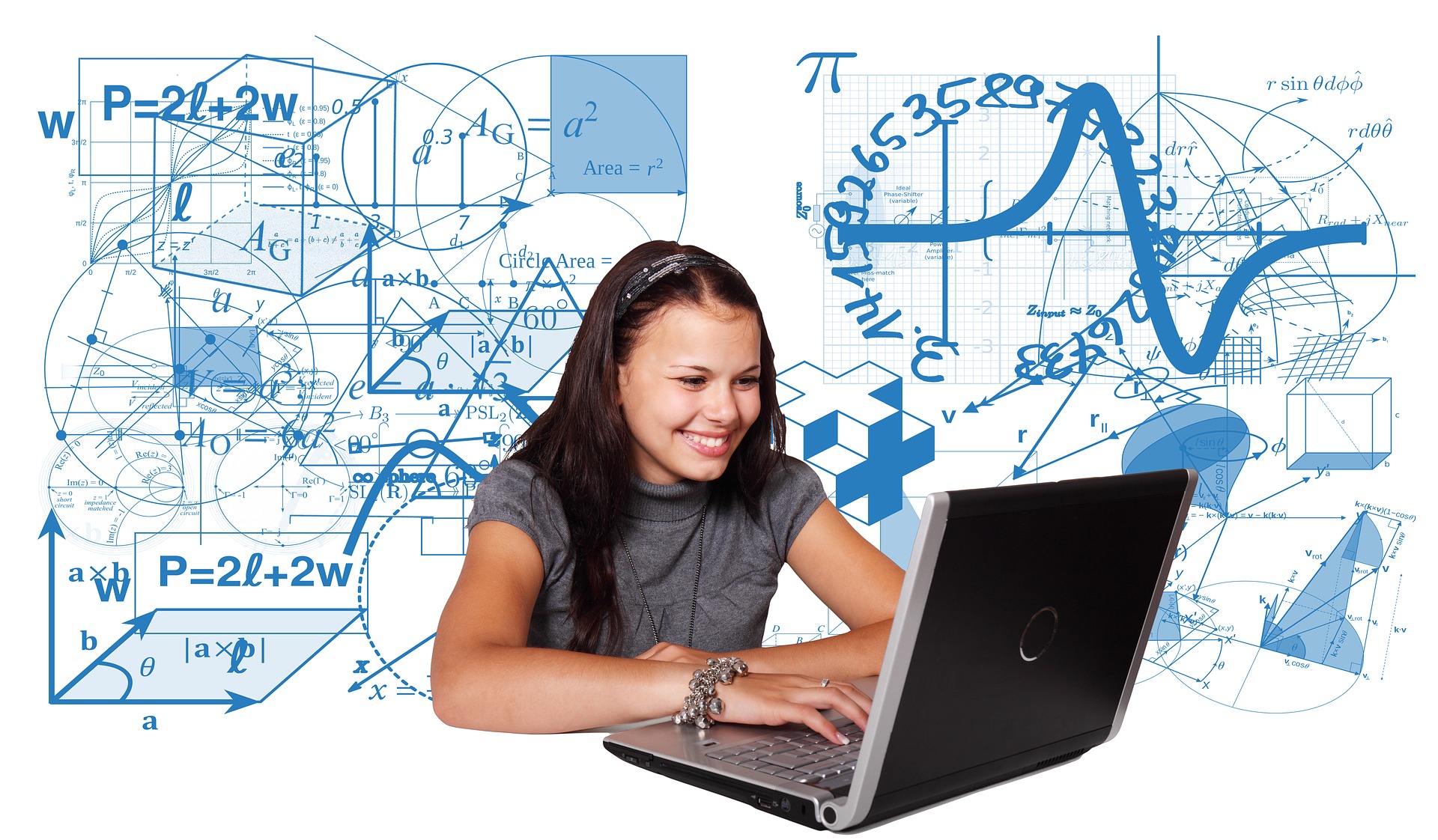 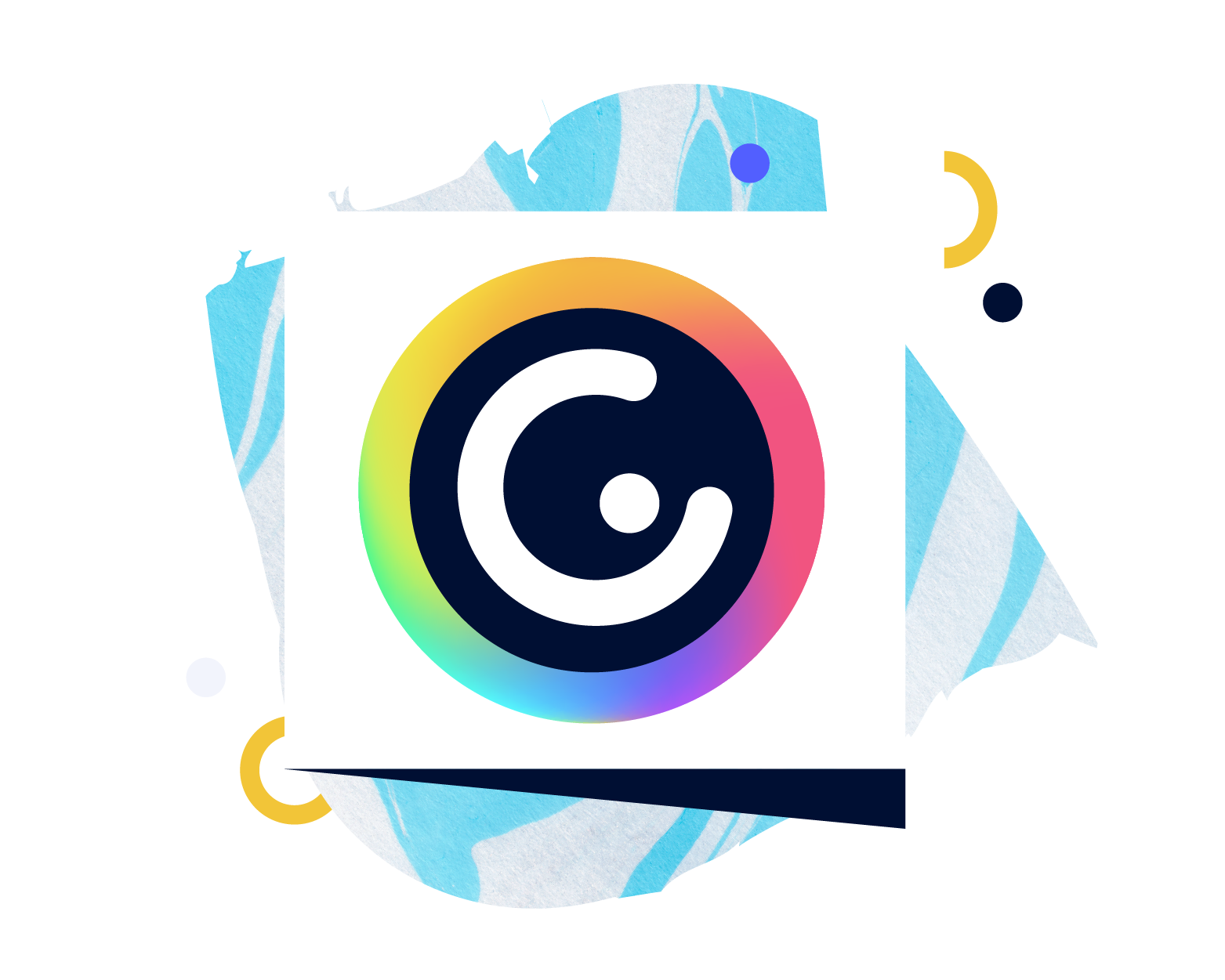 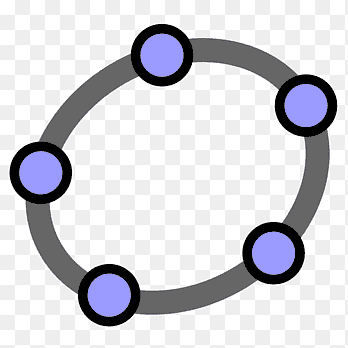 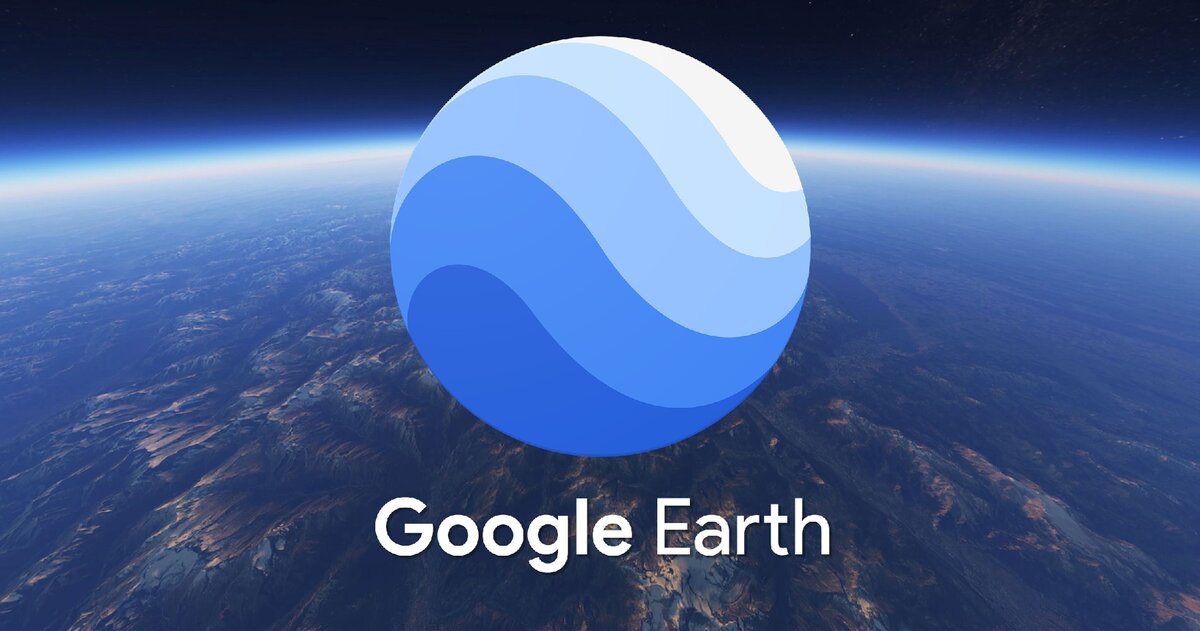 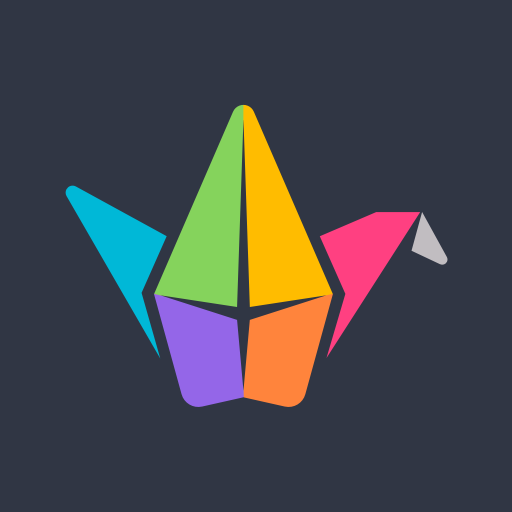 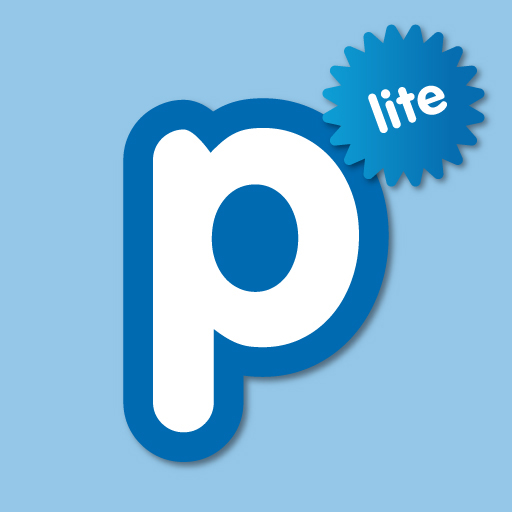 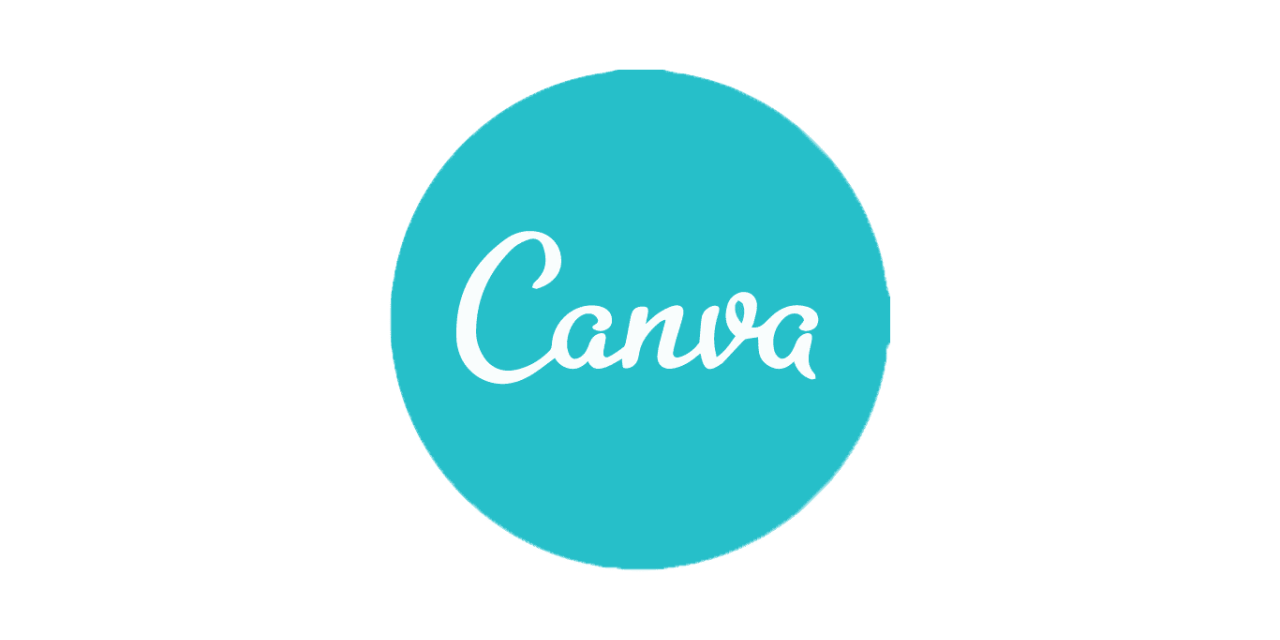 Proyectos en marcha. Evaluación de la competencia digital
Las actividades digitales que los alumnos realizan sirven para configurar su portfolio de actividades, que debe servir para la evaluación de la competencia digital de nuestros alumnos
Estamos trabajando para la evaluación de las actividades y los descriptores de la competencia digital dentro del Aula Virtual
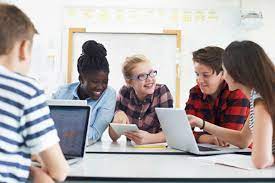 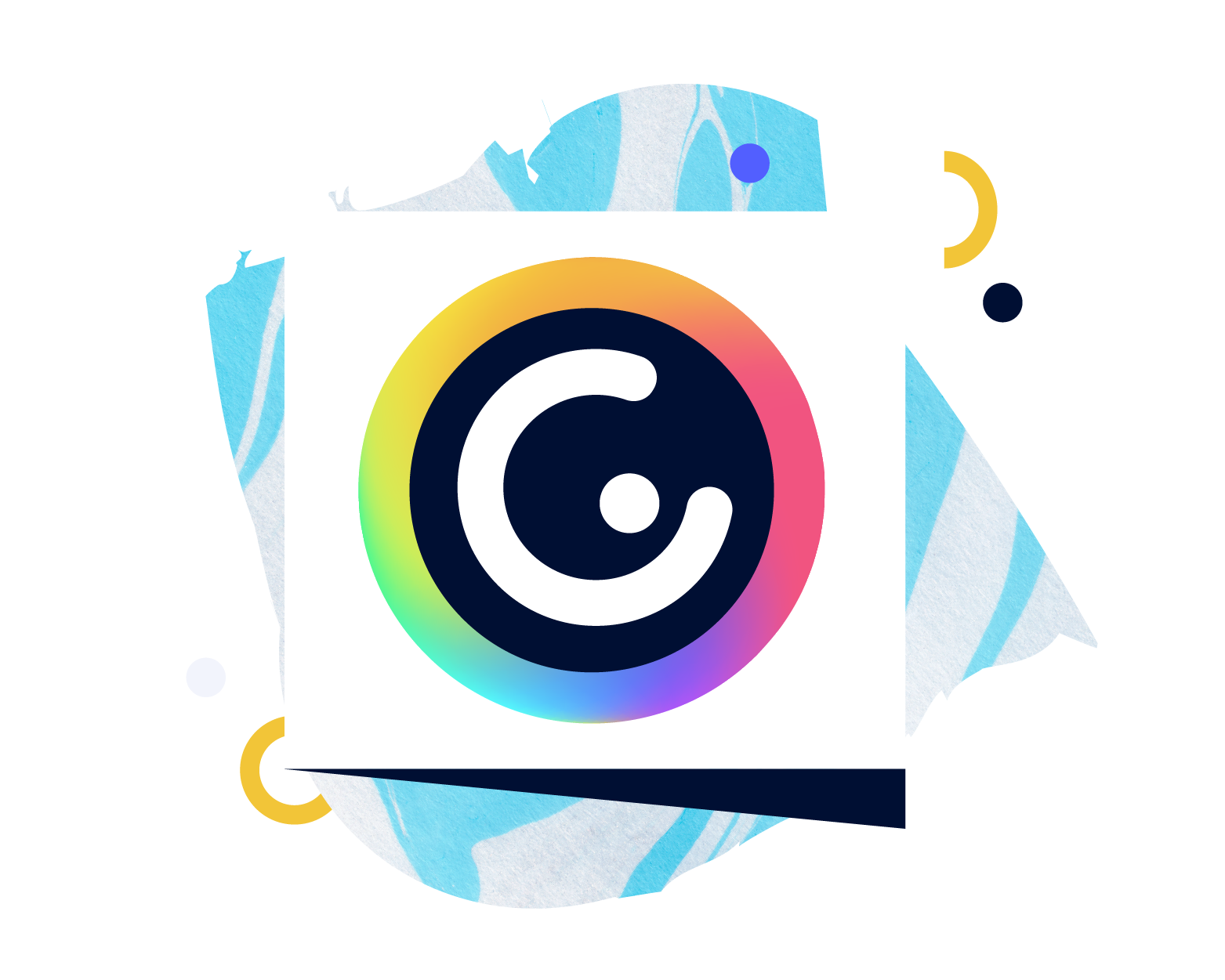 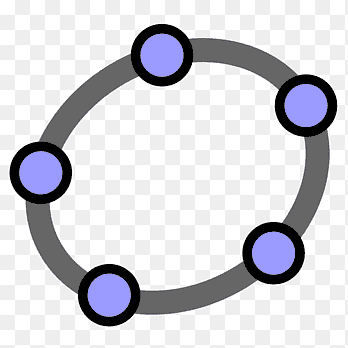 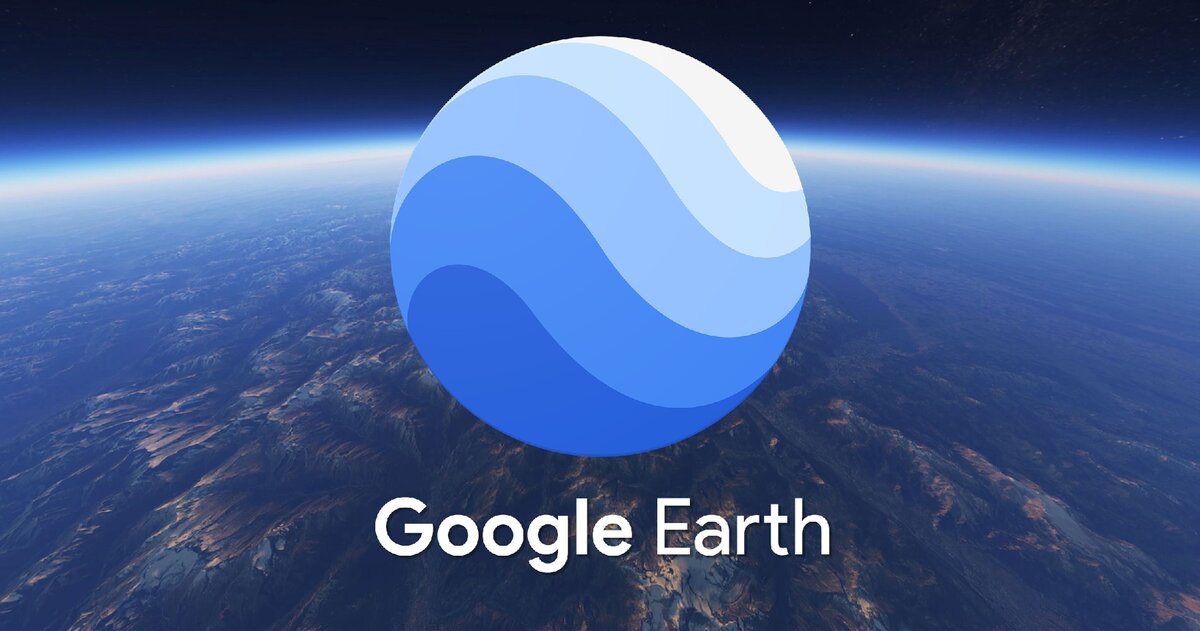 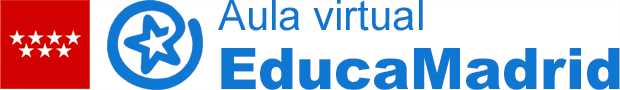 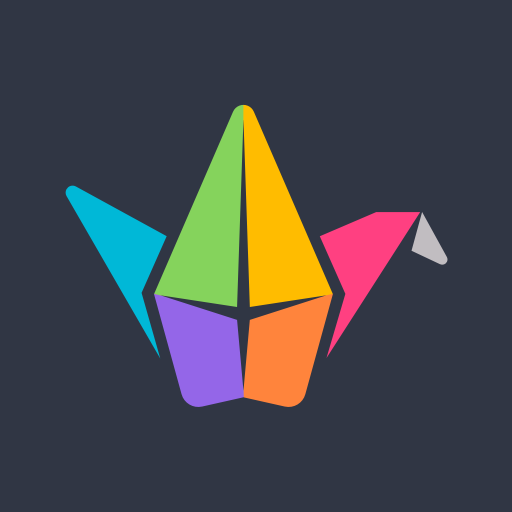 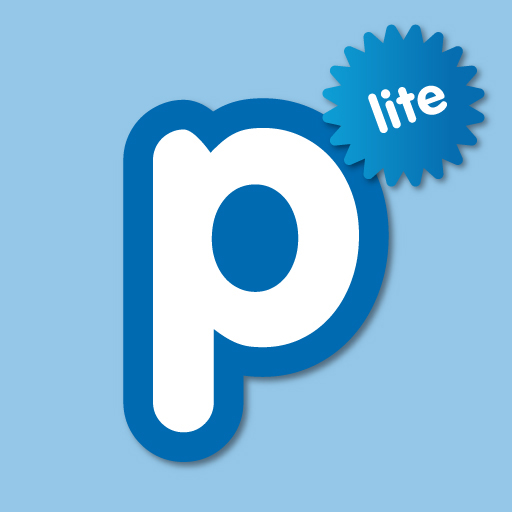 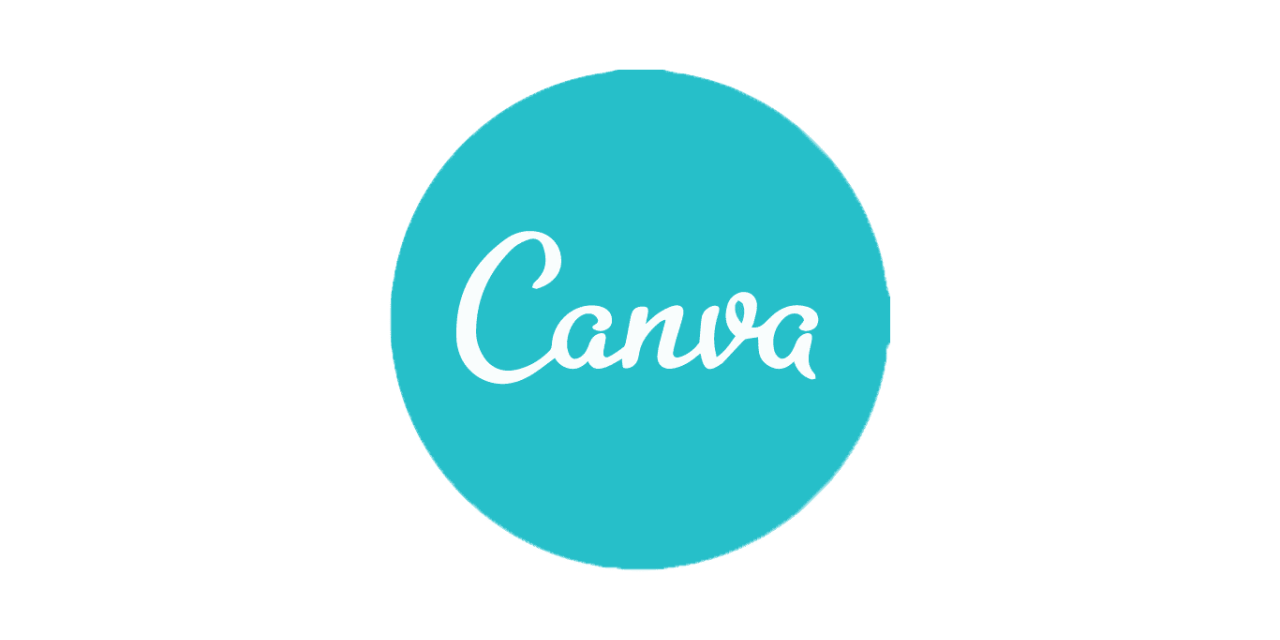 Proyectos en marcha. Revisión y actualización de las aulas virtuales
Todos los años realizamos mejoras en nuestras aulas virtuales antes del comienzo de las clases lectivas, integrando las nuevas funcionalidades y actividades que aparecen con las nuevas versiones de Moodle.
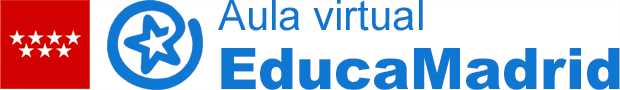 Tenemos en nuestro plan de trabajo el objetivo de disponer de un aula virtual tipo completa para cada asignatura a disposición del profesorado nuevo. Esto obliga a los departamentos a trabajar de forma conjunta en la revisión y actualización del Aula Virtual
¿ALGUNA PREGUNTA?
Dudas y aportaciones de los asistentes